Food Chains and Food Webs
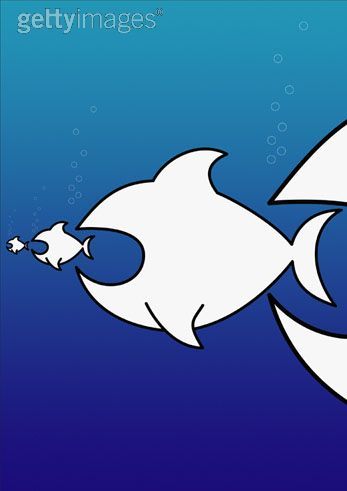 Food Chain
animals feeding on other animals or plants
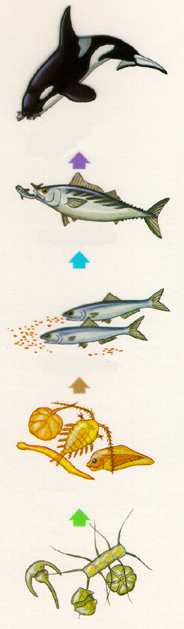 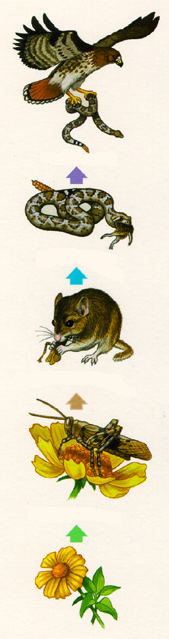 Food Chain
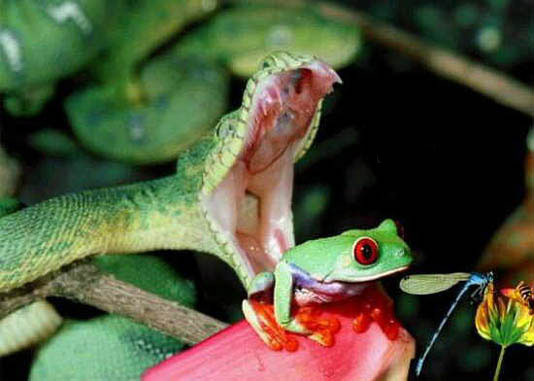 Food Web
group of food chains related together
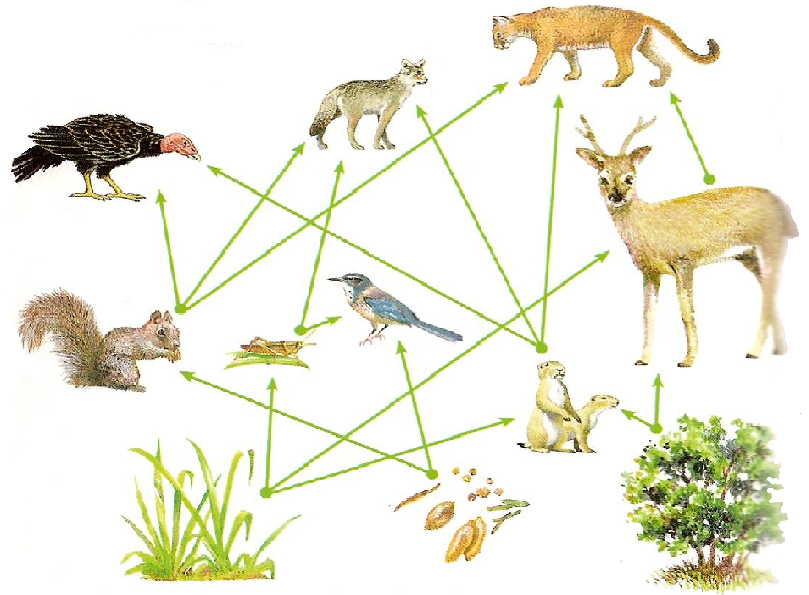 3 Main Parts of the food chains and webs
Producers
Consumers
Decomposers
Producers – also called autotrophs
make their own food (plants)
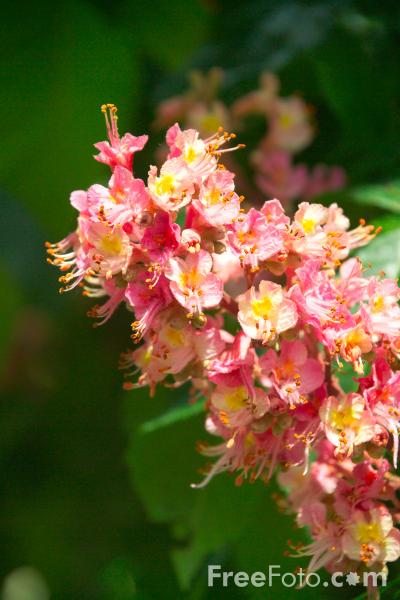 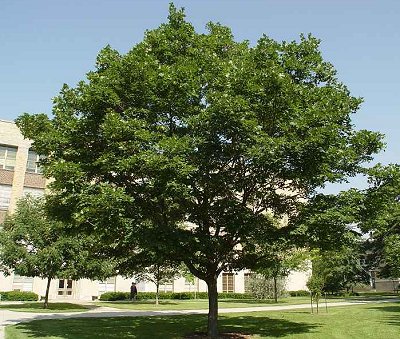 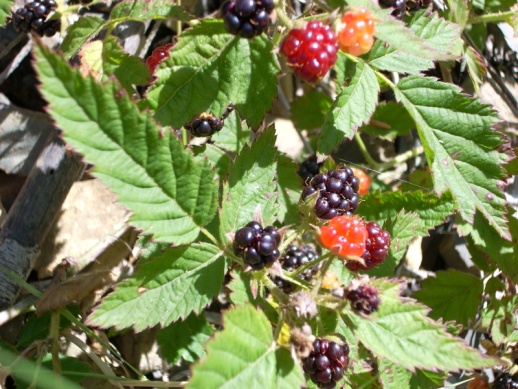 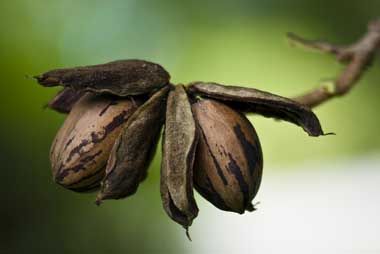 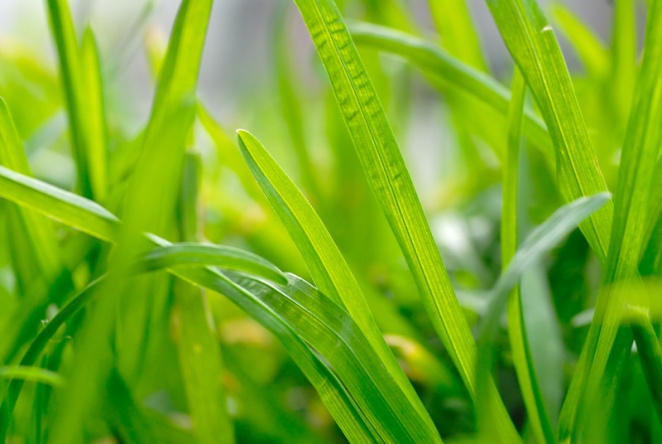 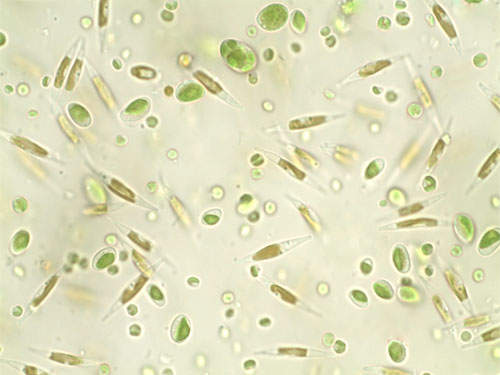 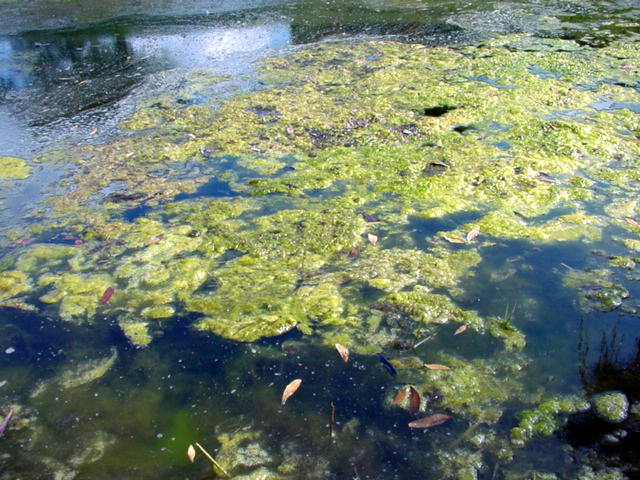 Consumers – also called heterotrophs
feed on other organisms
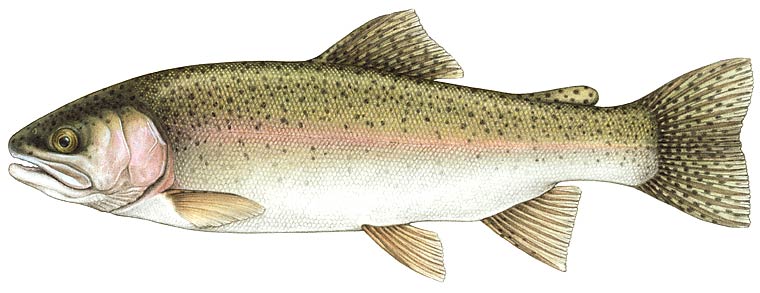 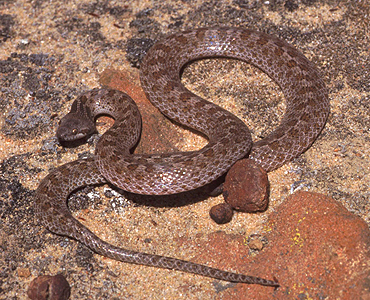 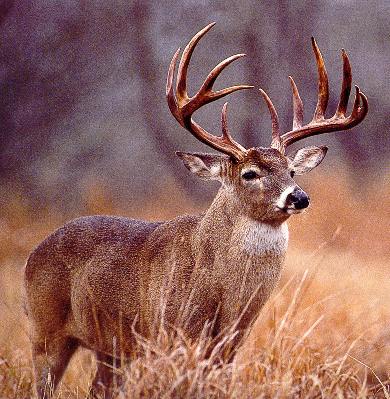 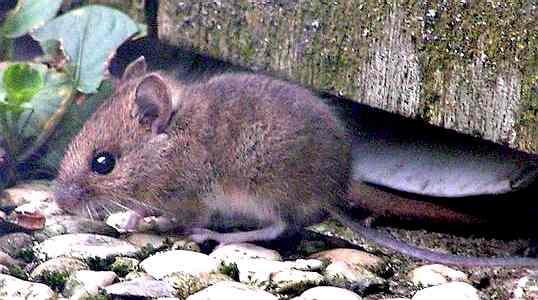 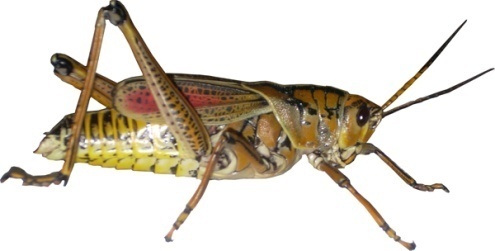 Consumers described partly on how they obtain their food
Herbivores – eat only plants

Carnivores – eat only animals

Omnivores – eat both plants and animals
Consumers described partly on where they fit in a food chain/food web
1st Order Consumer
2nd Order Consumer
3rd Order Consumer
animals that eat 2nd order consumers
animals that eat plants
animals that eat 1st order consumers
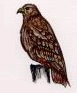 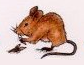 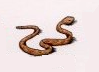 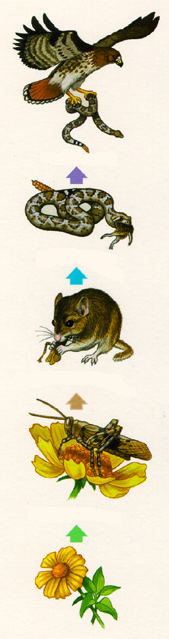 3rd Order Consumer
2nd Order Consumer
1st Order Consumer
Producer
Decomposers
change dead producers and consumers intominerals for producers (fungi, bacteria, tubifex worms)
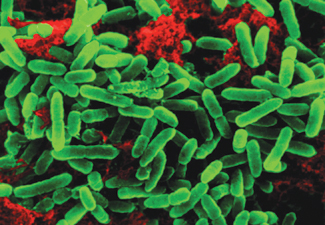 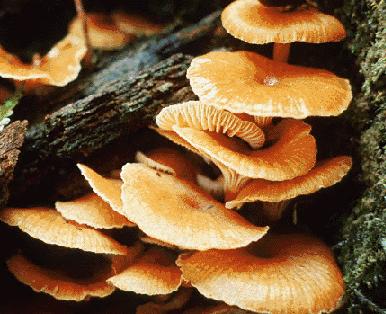 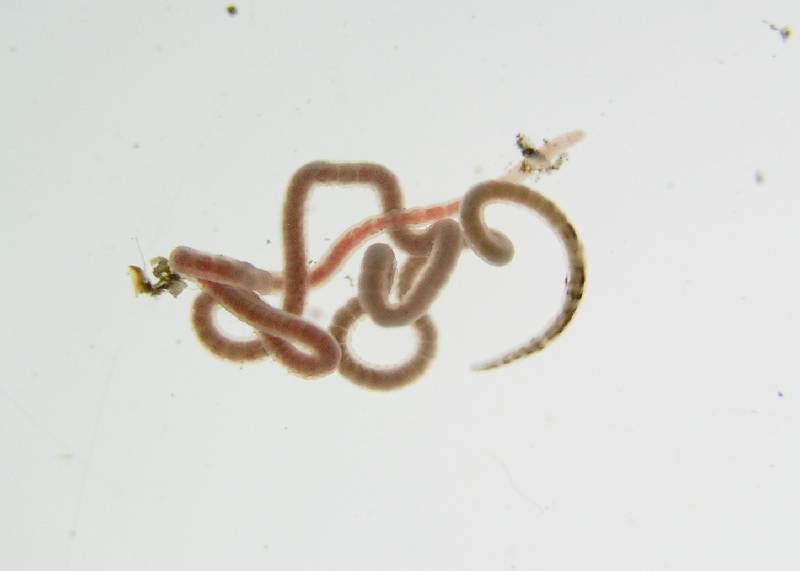 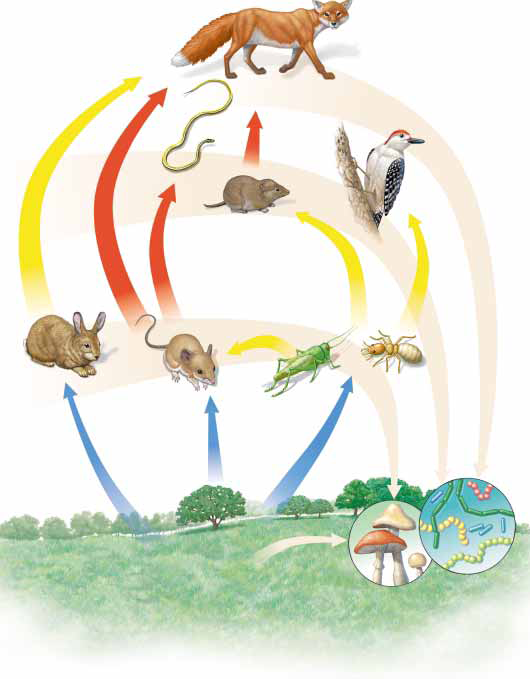 Energy flow in an Ecosystem
The sun - the ultimate source of energy for all organisms
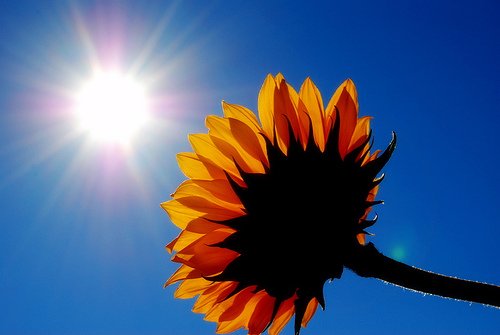 Energy is:
Used in life’s processes
Lost to the environment as heat
Stored in body tissues


Only stored energy is passed on to the next consumer in the food chain
At each step in the food chain, only 10% is passed on



Because of this loss of energy, most of the original stored energy is lost in just 5 steps of the food chain. (a food chain will never be larger than 5 steps, because all the energy is lost by that point)
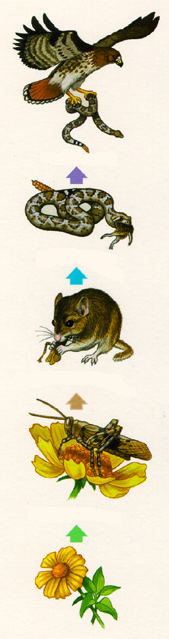 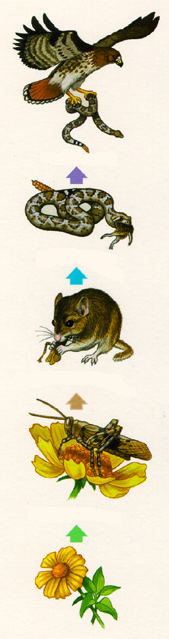 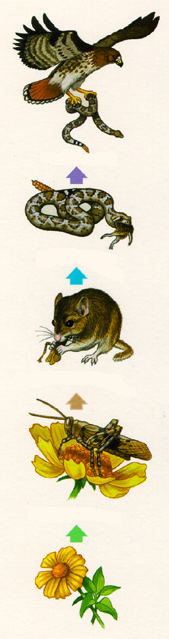 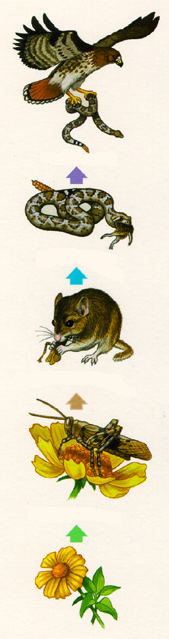 Sun
Energy Pyramid
diagram that shows how energy is lost as it moves through food chains
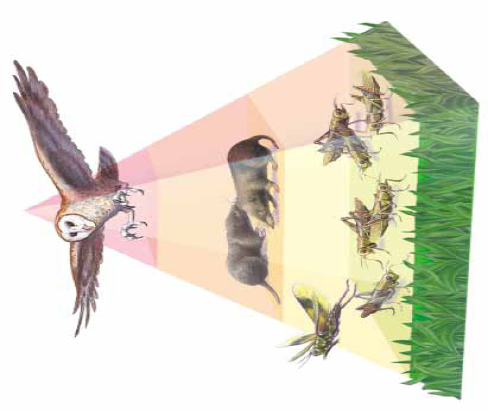 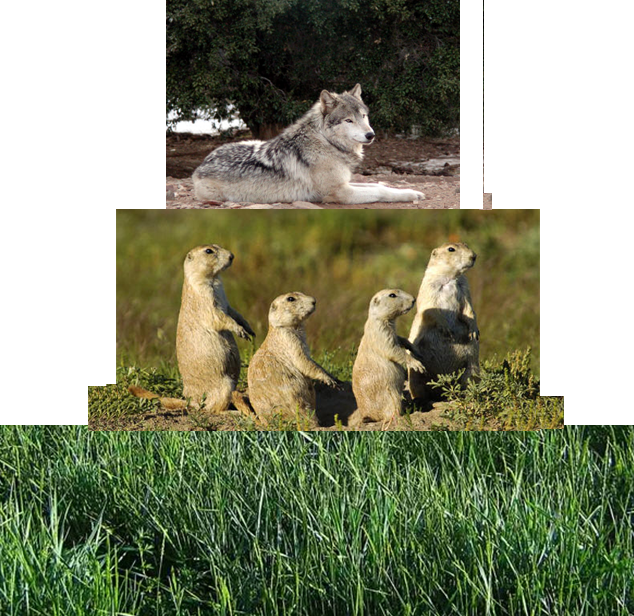 Decreasing number of organisms
Decreasing amount of energy
wolf
prairie dogs
grass
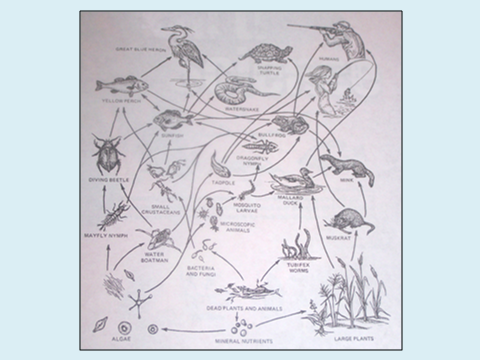